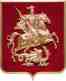 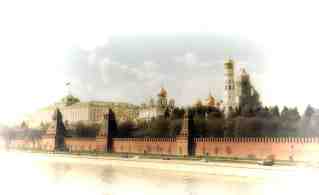 Москва-
столица России
1.Каков приблизительно возраст Москвы?
более 800 лет

       более 1200 лет

       более 2000 лет
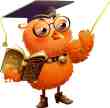 2. Кто изображён на гербе Москвы?
орёл
       всадник
       медведь
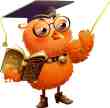 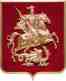 3. Кто основал Москву ?
Георгий Победоносец

       Иван III

       Юрий Долгорукий
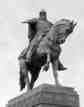 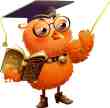 4. В каком заведении культуры дети могут увидеть животных в Москве?
в цирке на Цветном 
       бульваре

       в Большом театре

       в Третьяковской галерее
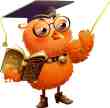 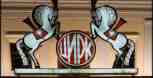 5. Самое высокое здание в Москве?
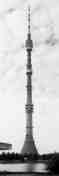 Московский государственный университет имени В.Ломоносова 

    Большой театр

    Телевизионная башня в Останкино
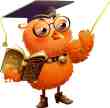 6. На берегах какой реки стоит  город Москва?
Волга

       Москва

       Ока
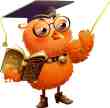 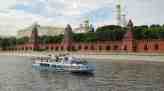 Кремль -
Москва
сердце
Москвы
сердце
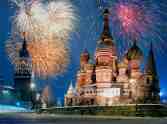 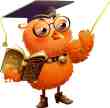 Кремль
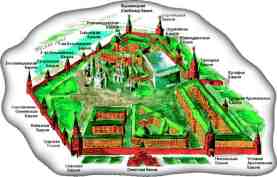 Кремль - крепость
Сравни
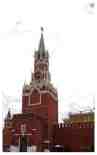 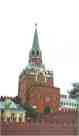 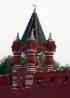 Троицкая башня
Царская 
башня
Спасская башня
Сравни
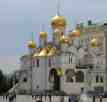 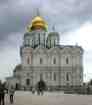 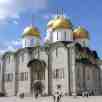 Благовещенский собор
Архангельский собор
Успенский  собор
Большой кремлёвский дворец
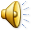 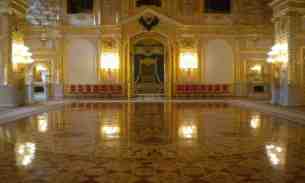 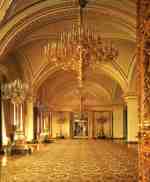 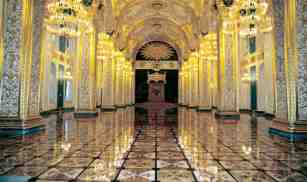 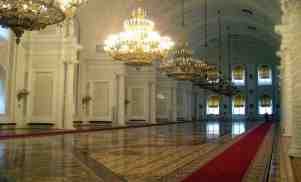 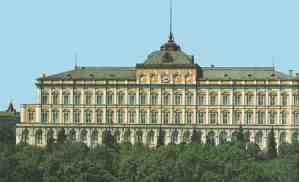 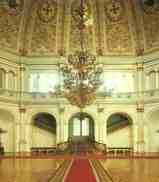 Александровский зал
Георгиевский зал
Андреевский зал
Екатерининский зал
Владимирский зал
Грановитая палата
Оружейная палата
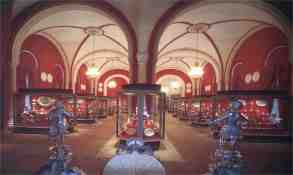 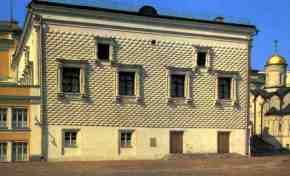 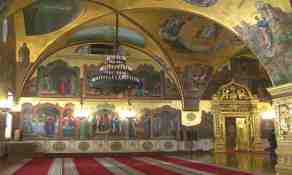 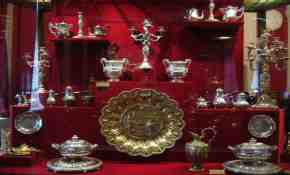 Колокольня Ивана Великого
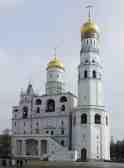 Высота колокольни 81м, до 18 века – самое высокое здание города Москвы
Царь-пушка
Отлита в 1586 году. 
Длина 5,34 метра. 
Вес 40 тонн.
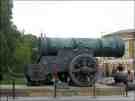 Царь-колокол
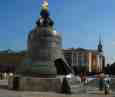 Отлит в 1733-1735 гг. 
Вес 200 тонн. 
Высота колокола 5,87 м, диаметр - 6,6 м.